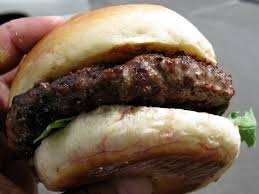 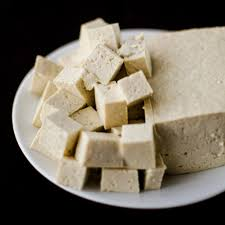 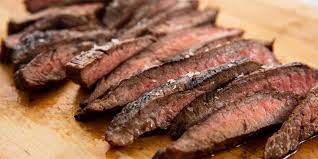 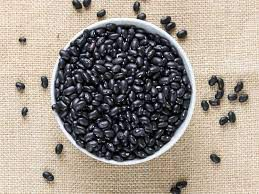 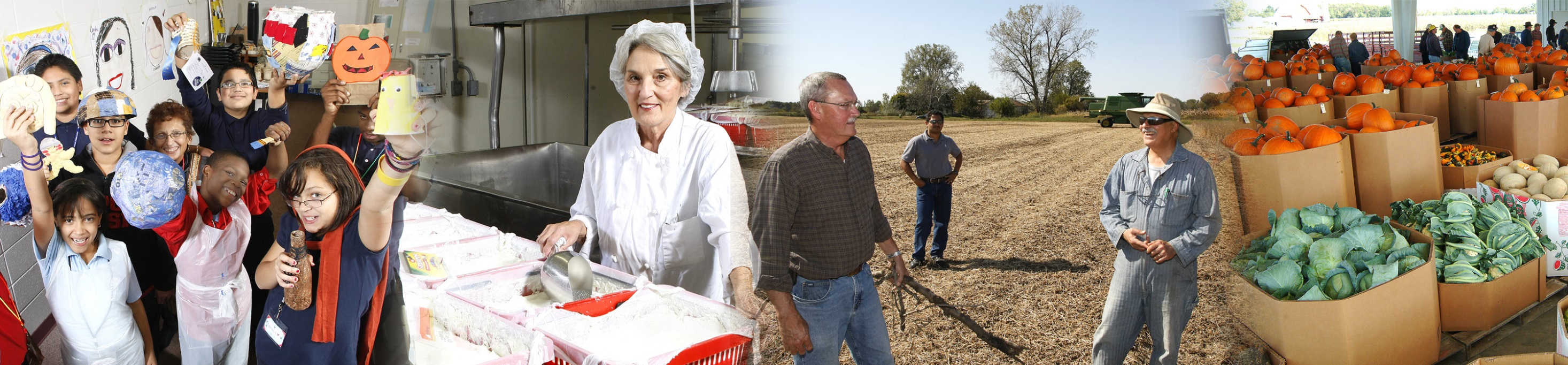 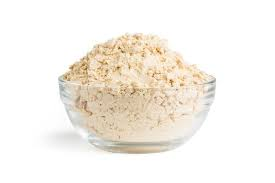 Plant and Animal-Based Proteins:A Comparative Nutritional Assessment
Stacy M. Scramlin Zuelly, Ph.D.
Assistant Professor, Department of Animal Science
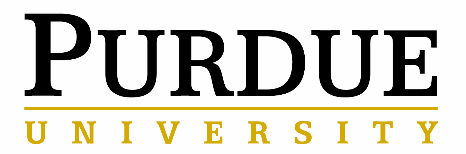 July 7, 2020
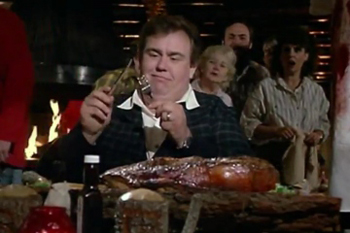 Why do we eat meat?
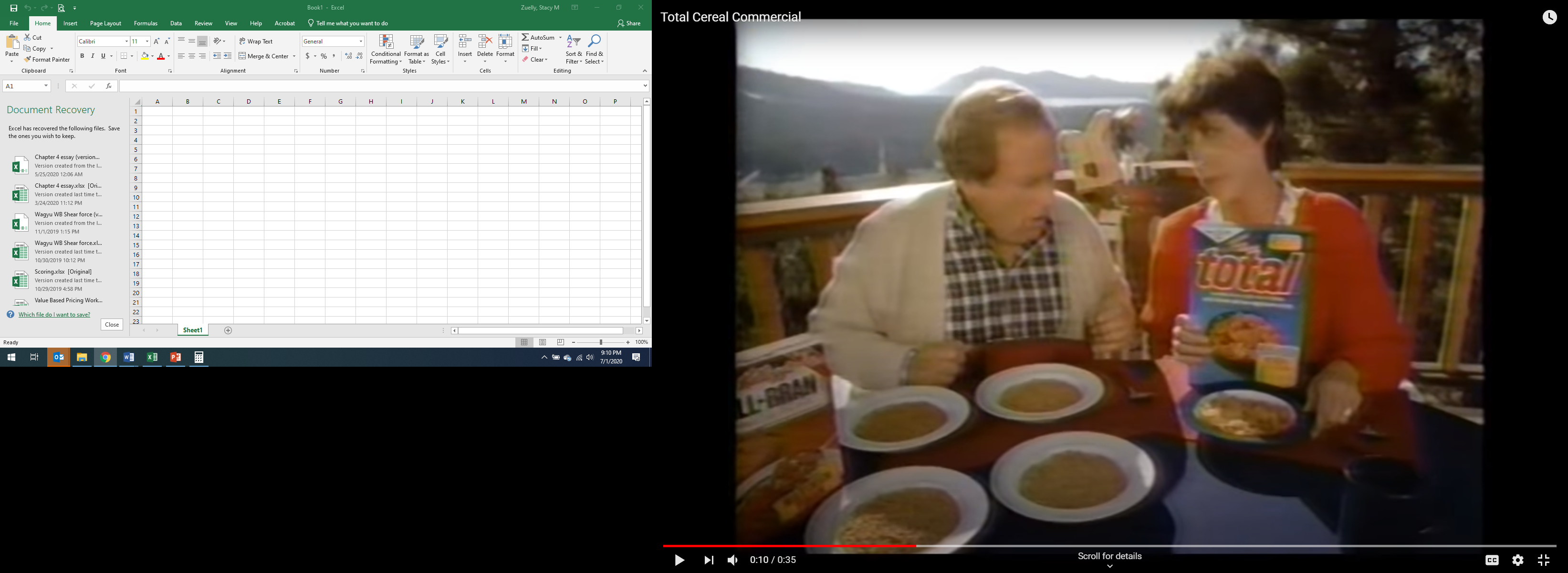 Are all food sources created equal?
Why eat meat?
Positives:
“Negatives”:
Protein (amino acids)
B Vitamins
Minerals
Except Calcium
Fat content
Carbohydrates
Cholesterol
[Speaker Notes: Negative is a point of view; fat has become more widely debated as to whether or not it is “bad” in the diet.]
Protein – Concentration
Provide amino acids the body cannot produce
Requirements depends on age group
Animal-based proteins have a lower calorie to protein ratio
Less calories per gram of protein
25 g Protein
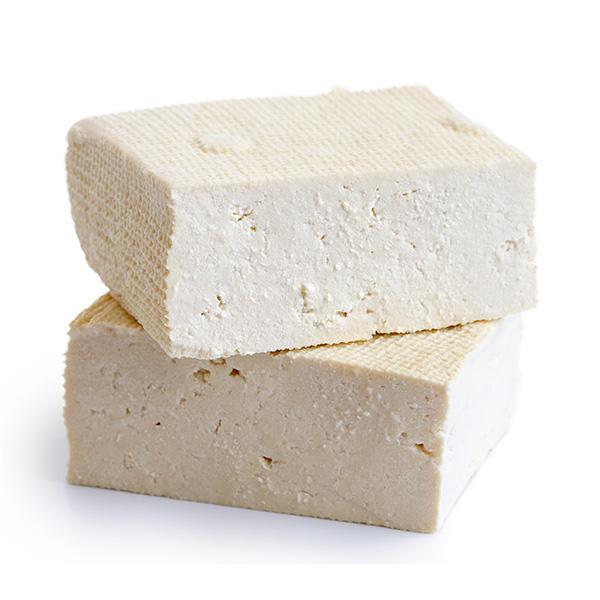 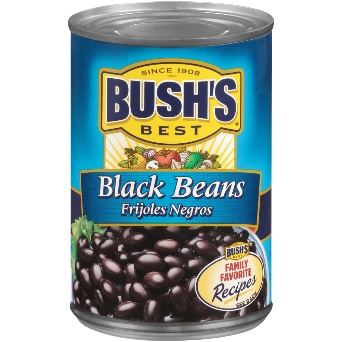 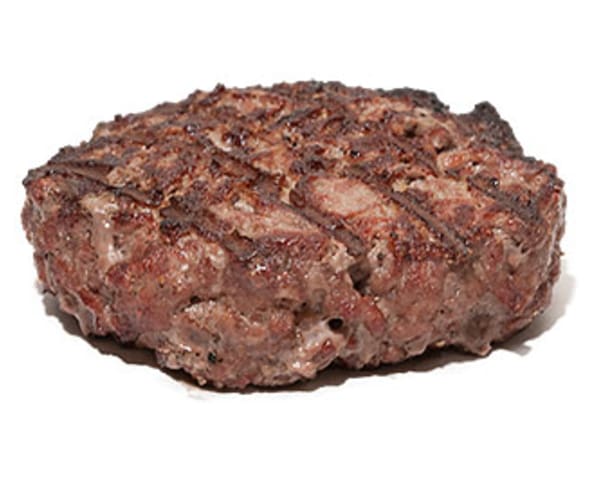 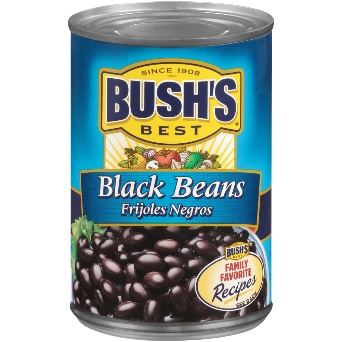 4 oz lean beef patty
1.4 c firm tofu
1.9 c black beans
¾ c peanut butter
138
5.5
217
8.7
395
15.8
549
22
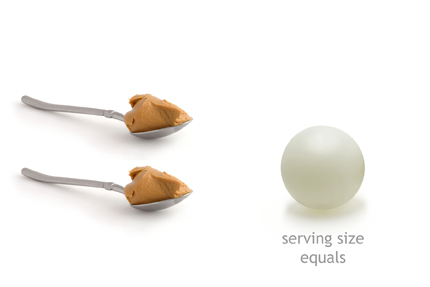 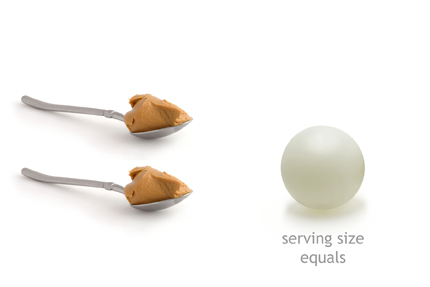 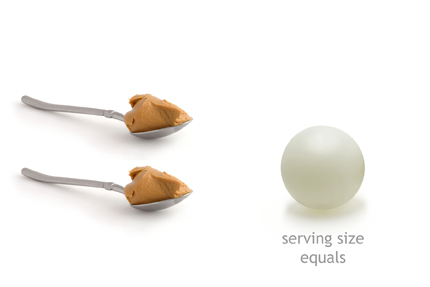 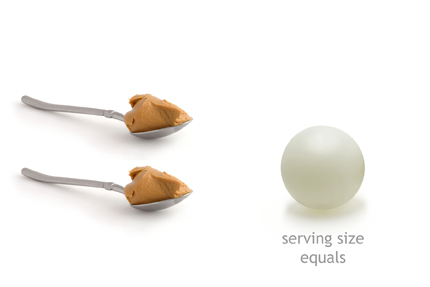 [Speaker Notes: Calories
Calories : g protein
6.4 Tbsp peanut butter
Review: Nutrient density and nutritional value of meat products and non-meat foods high in protein https://www.sciencedirect.com/science/article/pii/S0924224417300067?casa_token=6YEr89_qo8QAAAAA:7ONqOsWamggaUw2-EvrFK0iWr7tU6Vhsu7AnokKoKnGQCDOJXRLHf5m0YY4-BtczLu5eQA9s-w]
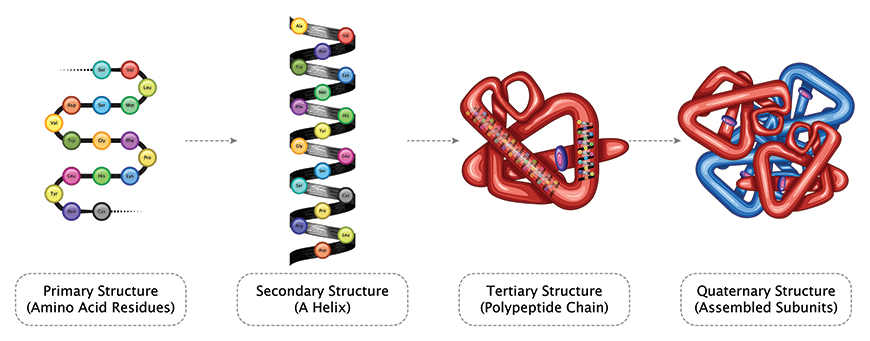 Protein – Composition
“Complete Protein”
All 9 essential amino acids (EAA) in adequate concentrations
Cannot be synthesized by the body
Highly digestible
Easily absorbable
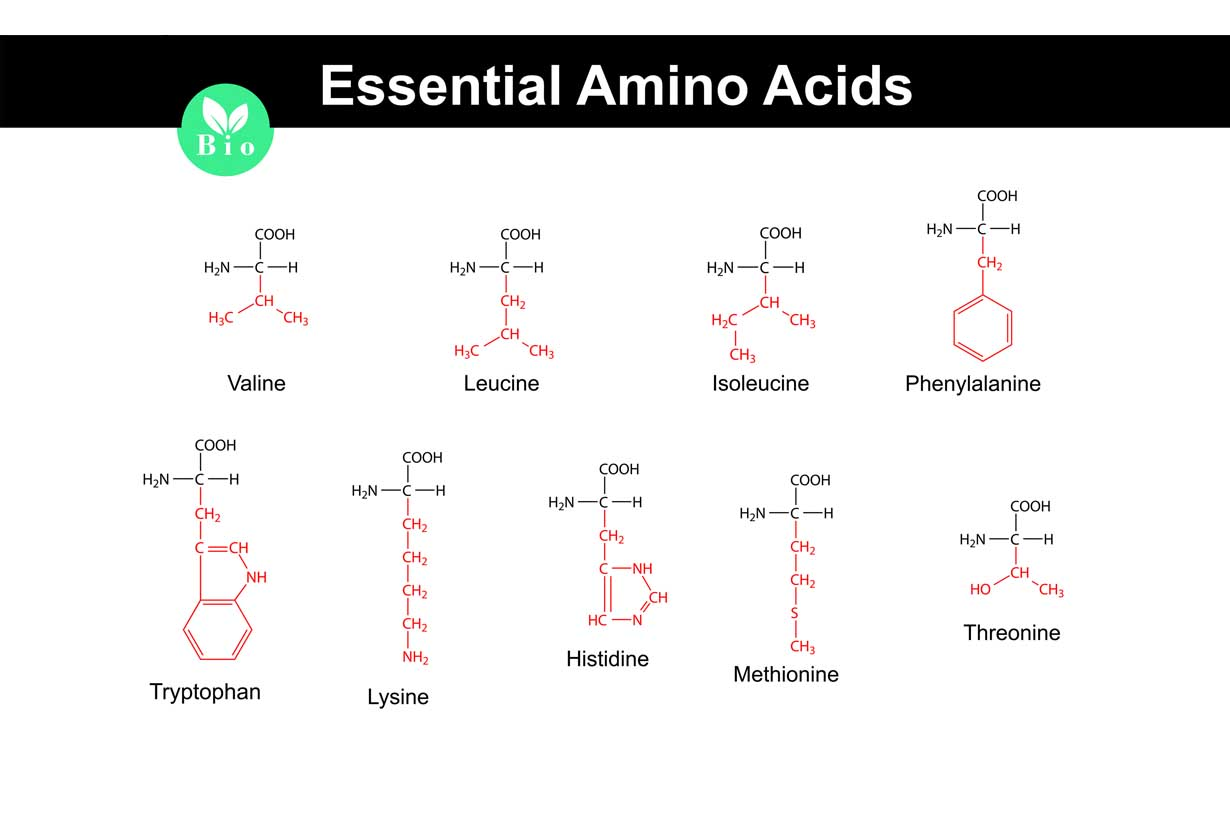 [Speaker Notes: Animal proteins are 90-100% digestible]
Essential Amino Acids
[Speaker Notes: These are the US recommendations, which are higher than the WHO recommendations (by a small amount) except for Isoleucine and Valine, which are slightly lower than the WHO recommendations]
Protein
Animal source proteins are all “complete proteins”
Plant-based proteins
Lower EAA content
Lower concentrations to meet all guidelines
Less digestible
Meat in the Diet – B-Vitamins
Need:
red blood cell formation, neurological function, and DNA synthesis

B12 is unique to animal-based products
Contain the recommended amount for all ages

Plant-based foods do not contain B12
May be fortified
Meat in the Diet – Minerals
Iron
Need: Oxygen movement, Blood cell health, Brain function
Heme iron
More bioavailable
15-40 %
Not found in plant foods
Non-heme iron
Less bioavailable
1-15%
Only iron found in plant foods
Need to consume 1.8x in order to match 1 meat serving
Meat in the Diet – Minerals
Iron, con’t
Best method??
The “meat” effect – Eat both plants & meat
Eating meat actually helps pull non-heme iron (& zinc) from plant sources
Pair with foods high in vitamin C
Same as “meat” effect
Meat in the Diet – Minerals
Zinc
Need: immune system, cell division, cell growth, wound healing, and the breakdown of carbohydrates

Plant-based foods have anti-nutritional components lower bio-availability and/or absorption
Can impact digestibility of minerals
Well designed diet can meet needs of zinc without meat
[Speaker Notes: oxalates, tannins, polyphenols, and

B.M. Bohrer / Trends in Food Science&Technology 65 (2017) 103e112110Day, 2013Jones, 2016Neacsu, McBey,&Johnstone, 2017Hunt, 2003Hunt, 2003Hunt, 2003phytic acid]
Burger Alternatives
Beyond Burger
Protein: Pea, Mung Bean, Fava Bean, Brown Rice
Fats: Cocoa Butter, Coconut Oil, Sunflower Oil, Canola Oil
Minerals: Calcium, Iron, Salt, Potassium Chloride
Flavors and Colors: Beet Juice Extract, Apple Extract, Natural Flavors 
Carbohydrates: Potato Starch, Methylcellulose (plant fiber derivative) 
Impossible Burger
Protein: soy
Flavor: heme (yeast extract)
Fats: coconut and sunflower oil 
Binders: methylcellulose, food starch
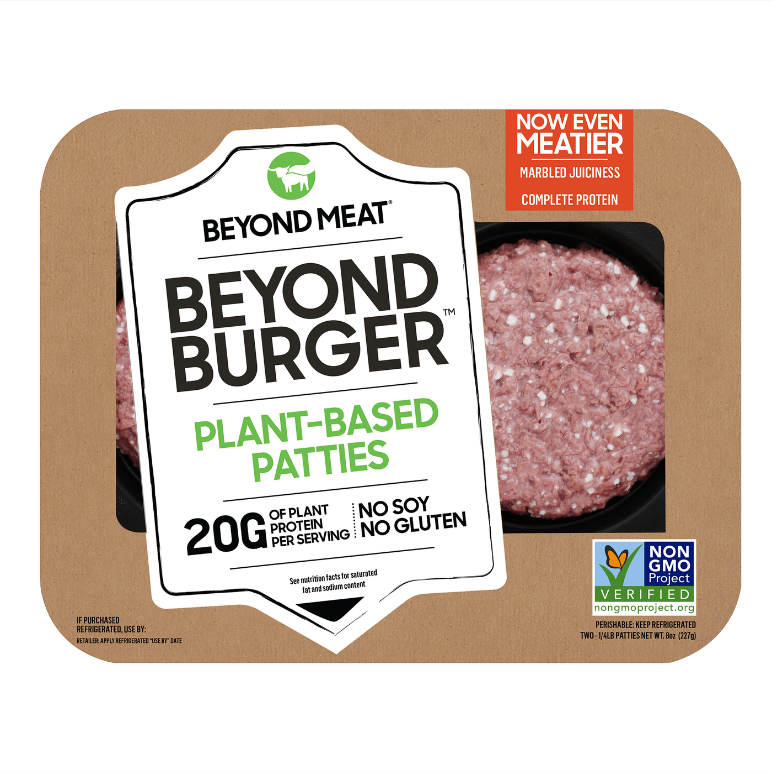 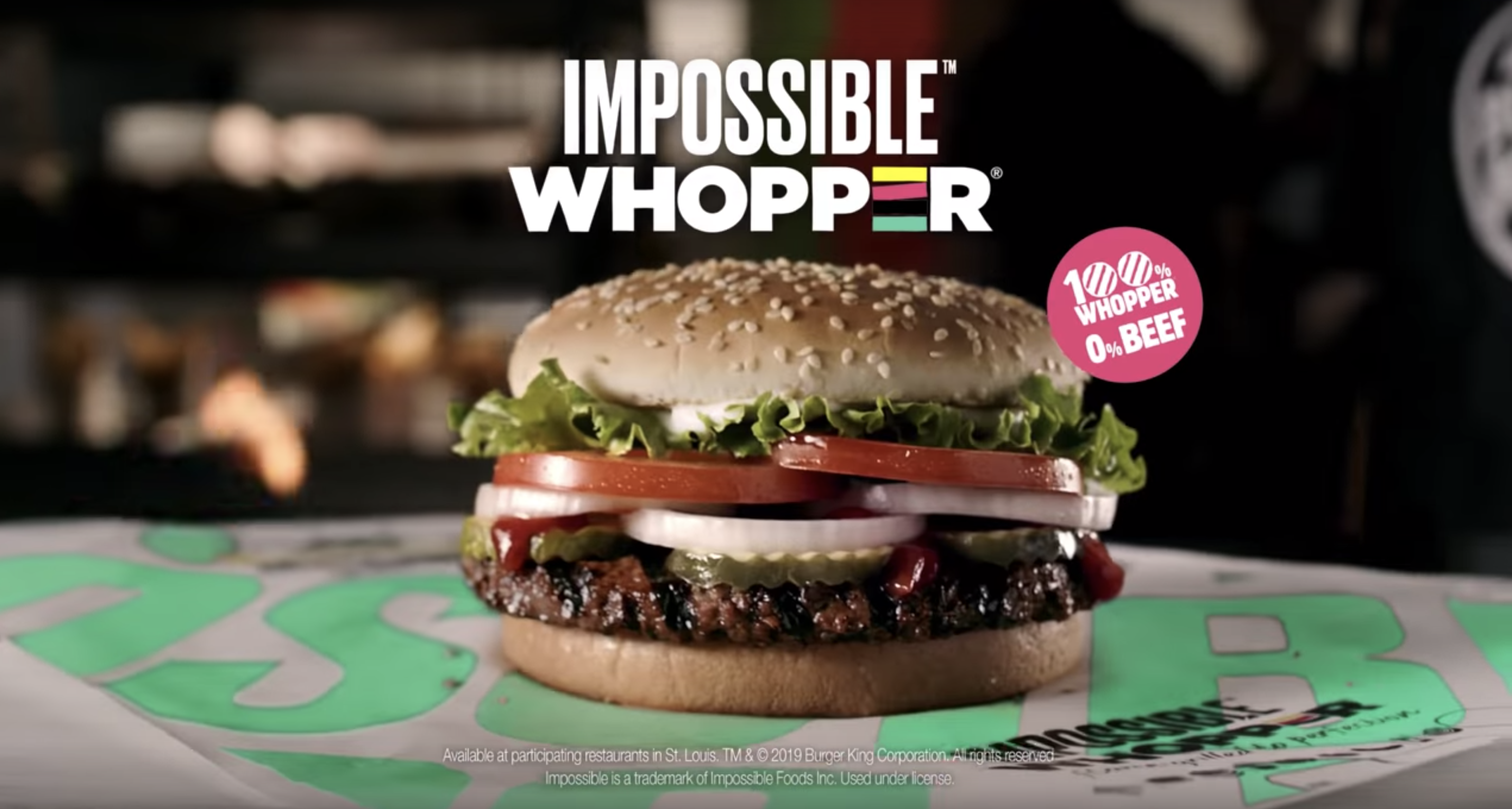 Let’s Compare Burgers
[Speaker Notes: Ground beef values can vary quite a bit. This is an 90/10 burger]
Non-Meat Diets
Very possible
Need variety to meet dietary needs
Not recommended for youth
Take Home Message
Protein
Plant-based foods contain 20-60% the protein density of meat
Are not considered “complete protein” sources
Cost
When expressed as grams of protein / US dollar were similar
Vitamin B12
Not found in plant-based foods
Minerals
Iron: plant-based foods do not contain heme iron
Zinc: Possible to obtain through non-meat sources, but difficult
[Speaker Notes: Nutrient density and nutritional value of meat products and non-meat foods high in protein https://www.sciencedirect.com/science/article/pii/S0924224417300067?casa_token=6YEr89_qo8QAAAAA:7ONqOsWamggaUw2-EvrFK0iWr7tU6Vhsu7AnokKoKnGQCDOJXRLHf5m0YY4-BtczLu5eQA9s-w]
Thank You!